CLASSIC ROADSIDE
Hamilton
Mill St - Whitiora
PANEL ID: HAM15-63
41,651No
Orientation:Physical Size:
Daily Visuals:Illuminated:
205°6 x 3m
This panel located on Mill Street is just down the road from FMG Stadium Waikato. The panel faces audiences en route to the CBD or north towards Te Rapa. Businesses in the vicinity include PAK’nSAVE, Countdown, Supercheap Auto and KFC. Congestion at the traffic light-controlled intersection benefits high dwell times. Accommodation options dominate the area. This location is a standout for audiences that visit Department Stores, Car Dealerships, Supermarkets, Petrol Stations and more (LANDMARKS ID).
Find on Google Maps
Find on Google Maps
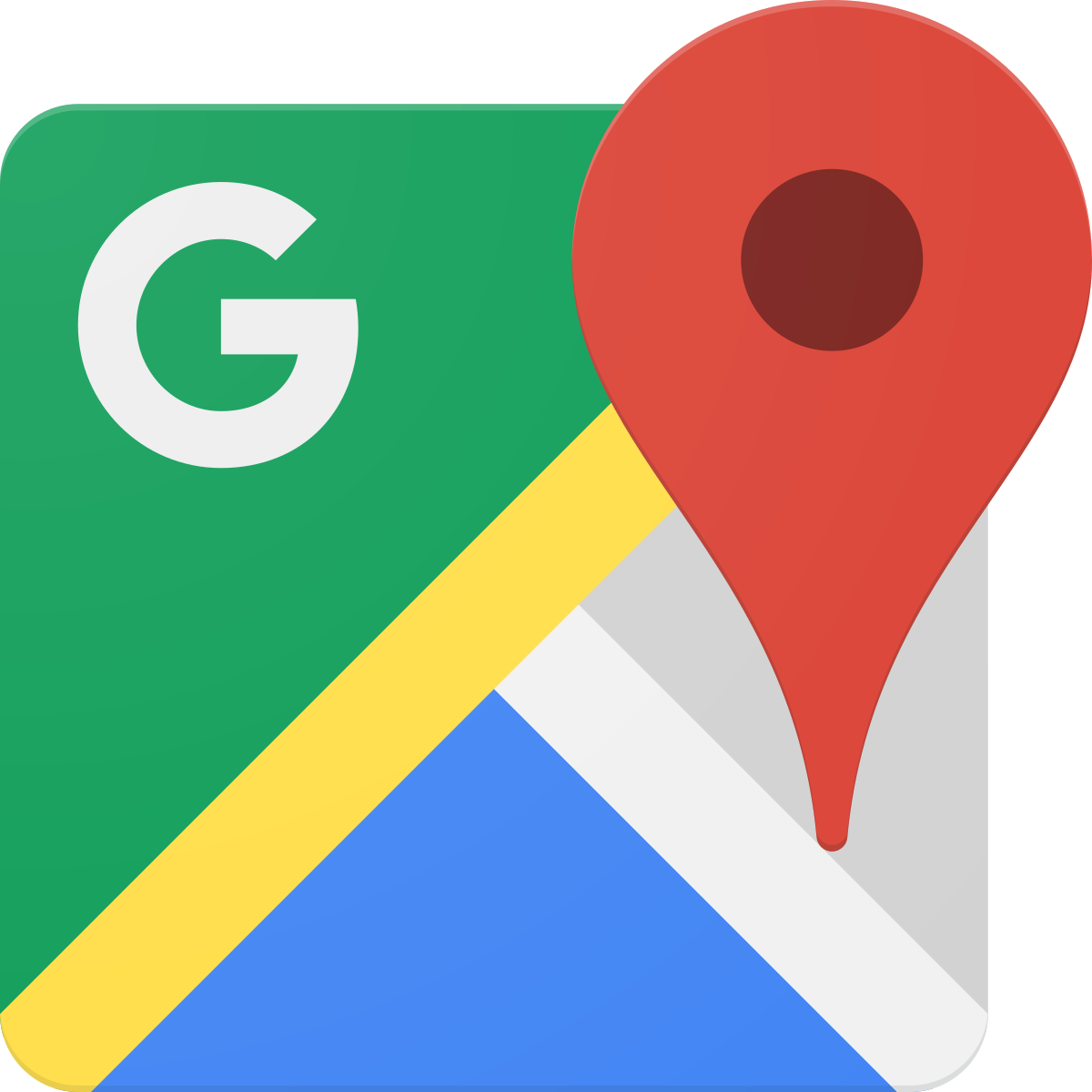 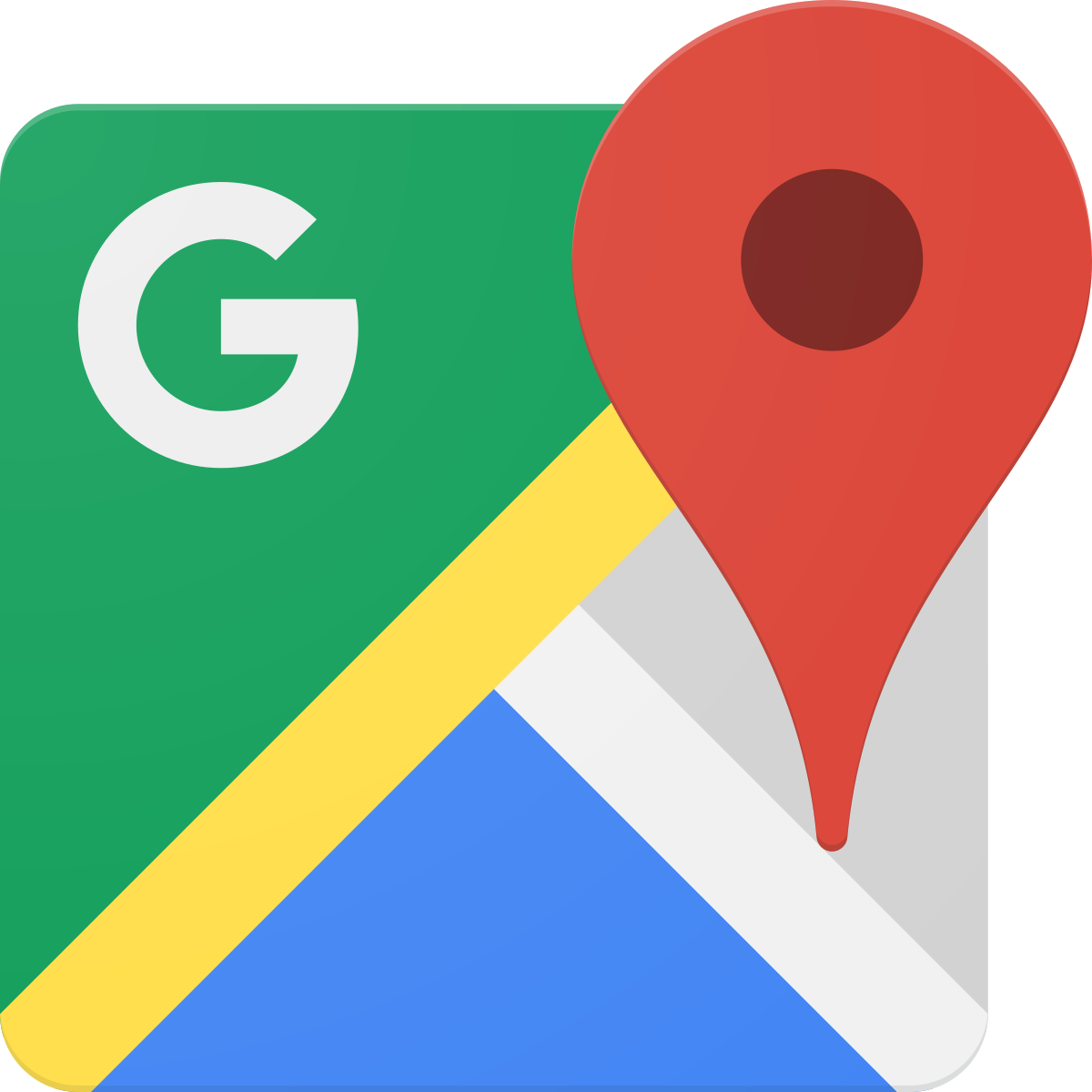